2.1 Solve Linear Equations
Students will be able to:
Solve linear equations
Classify equations
Solve equations with fractions or decimal coefficients
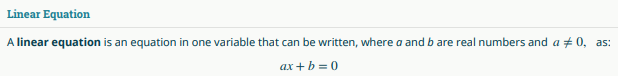 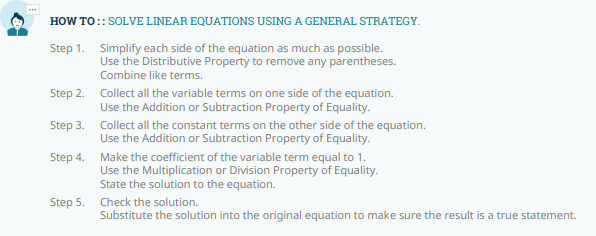 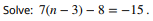 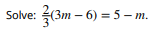 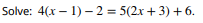 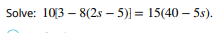 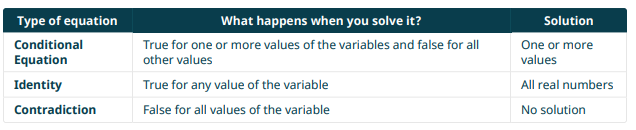 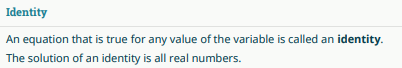 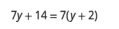 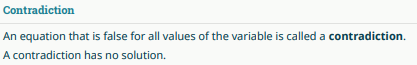 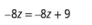 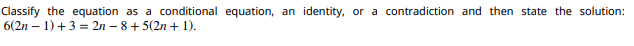 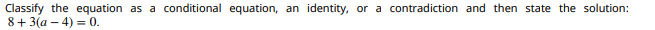 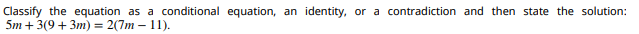 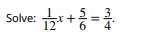 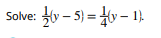 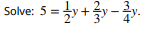 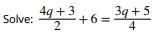 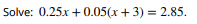